Goniometrické funkce
Trigonometric functions
Sestavení mechanického oscilátoruAssembly of a mechanical oscillator
pružina s malou tuhostí
přiměřené závaží
stojan

spring with low stiffness
adequate weight
stand
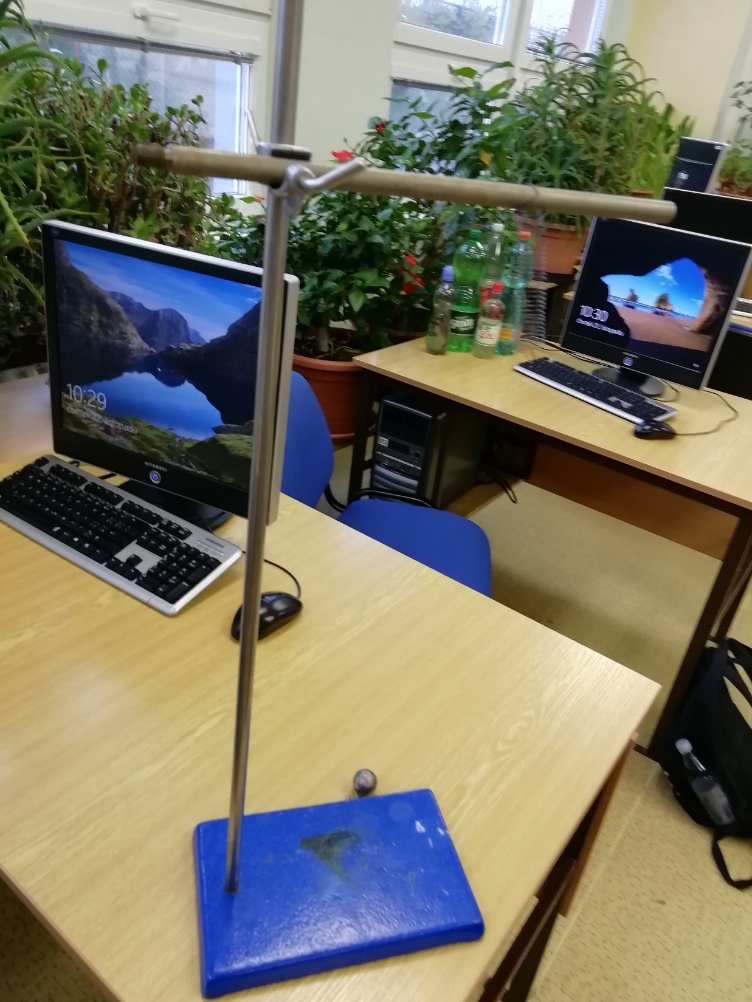 Natočení a zpracování videaRotate and process video
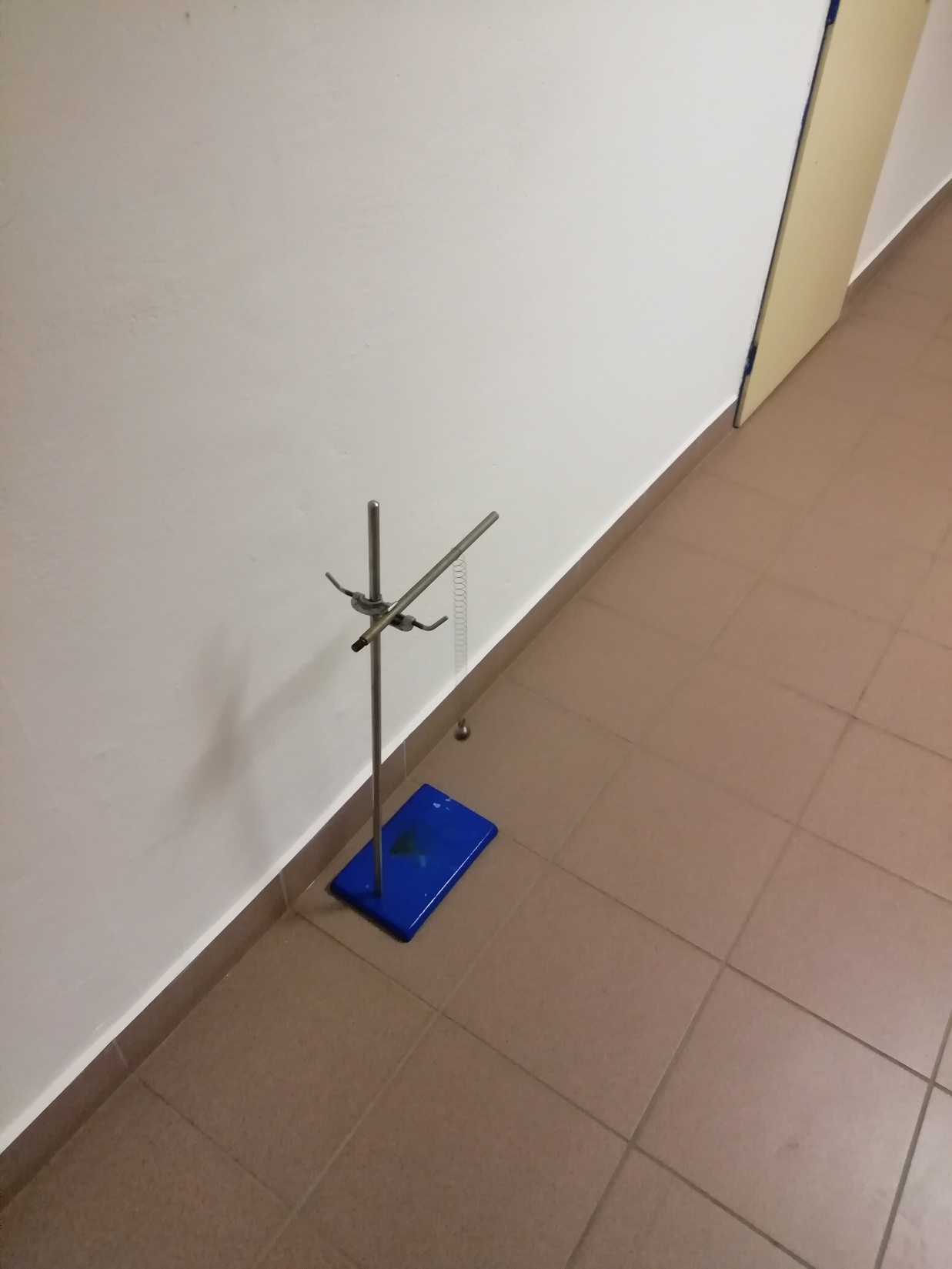 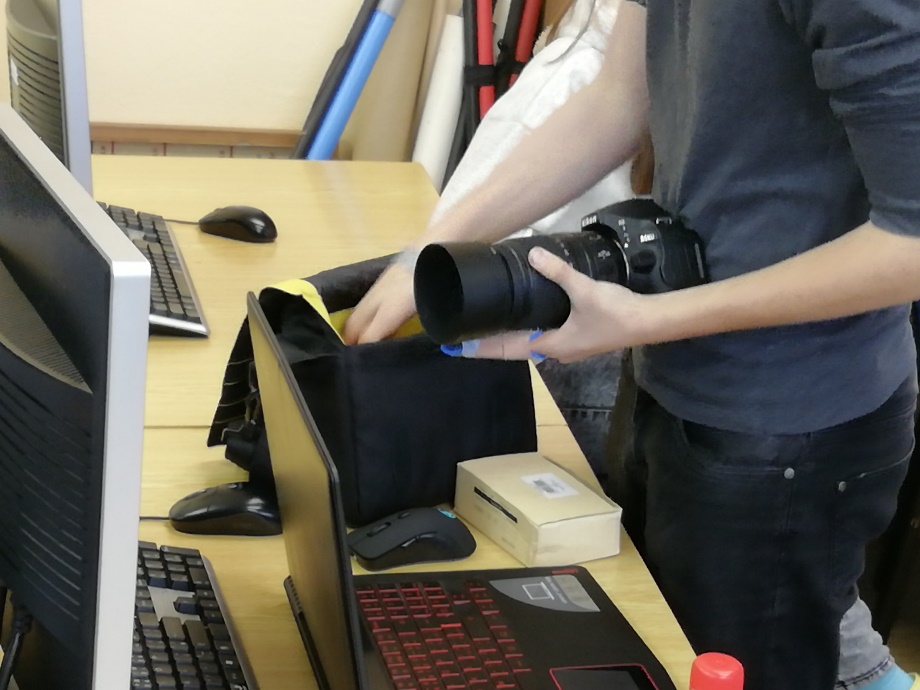 Natočení a zpracování videaRotate and process video
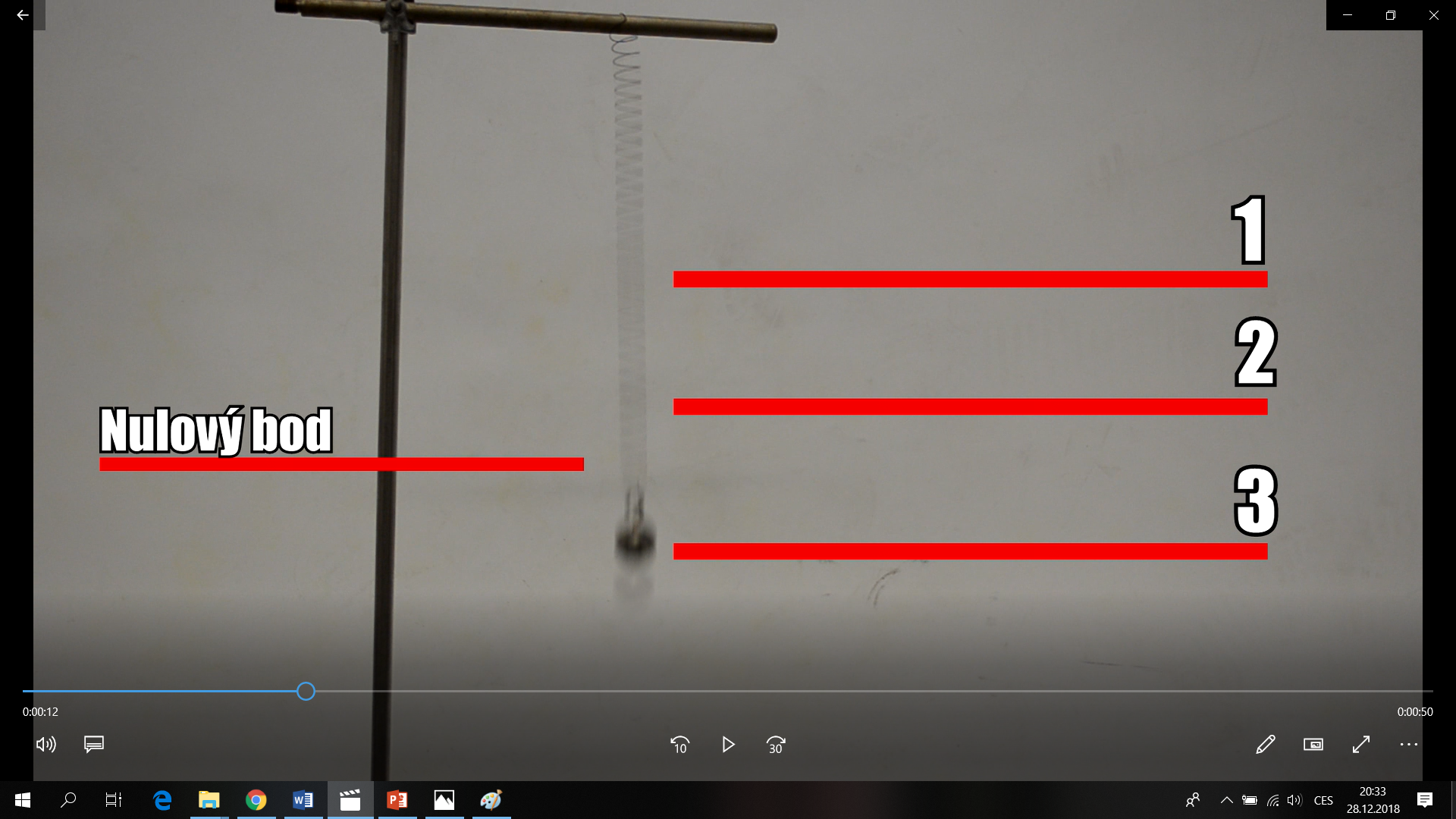 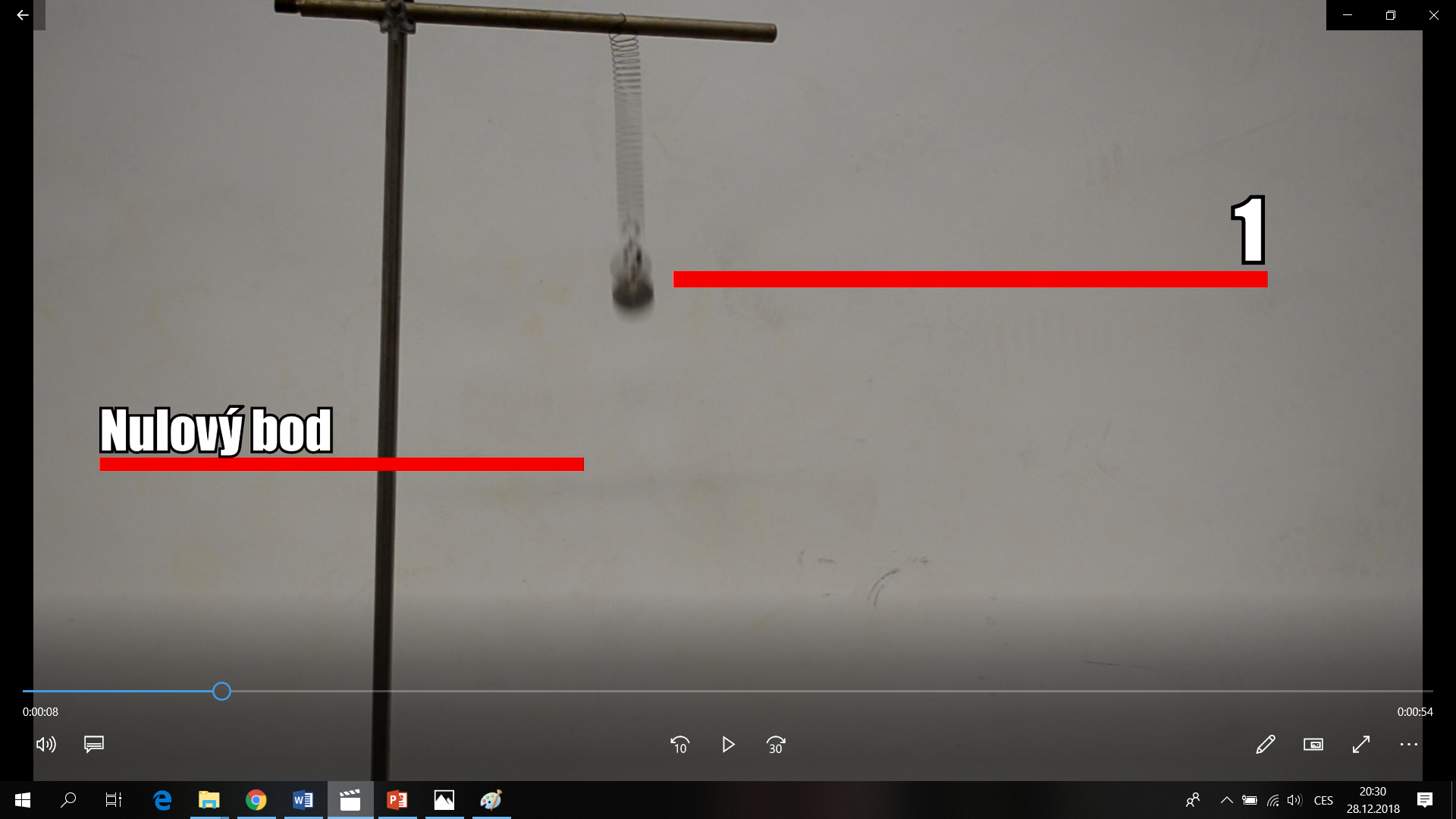 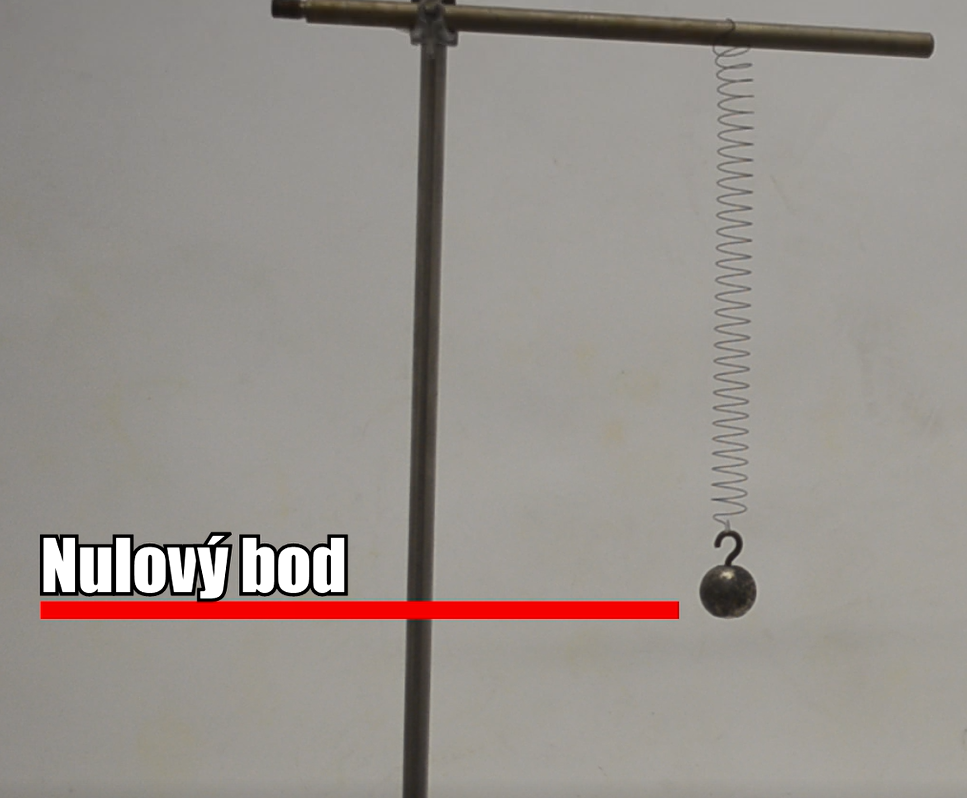 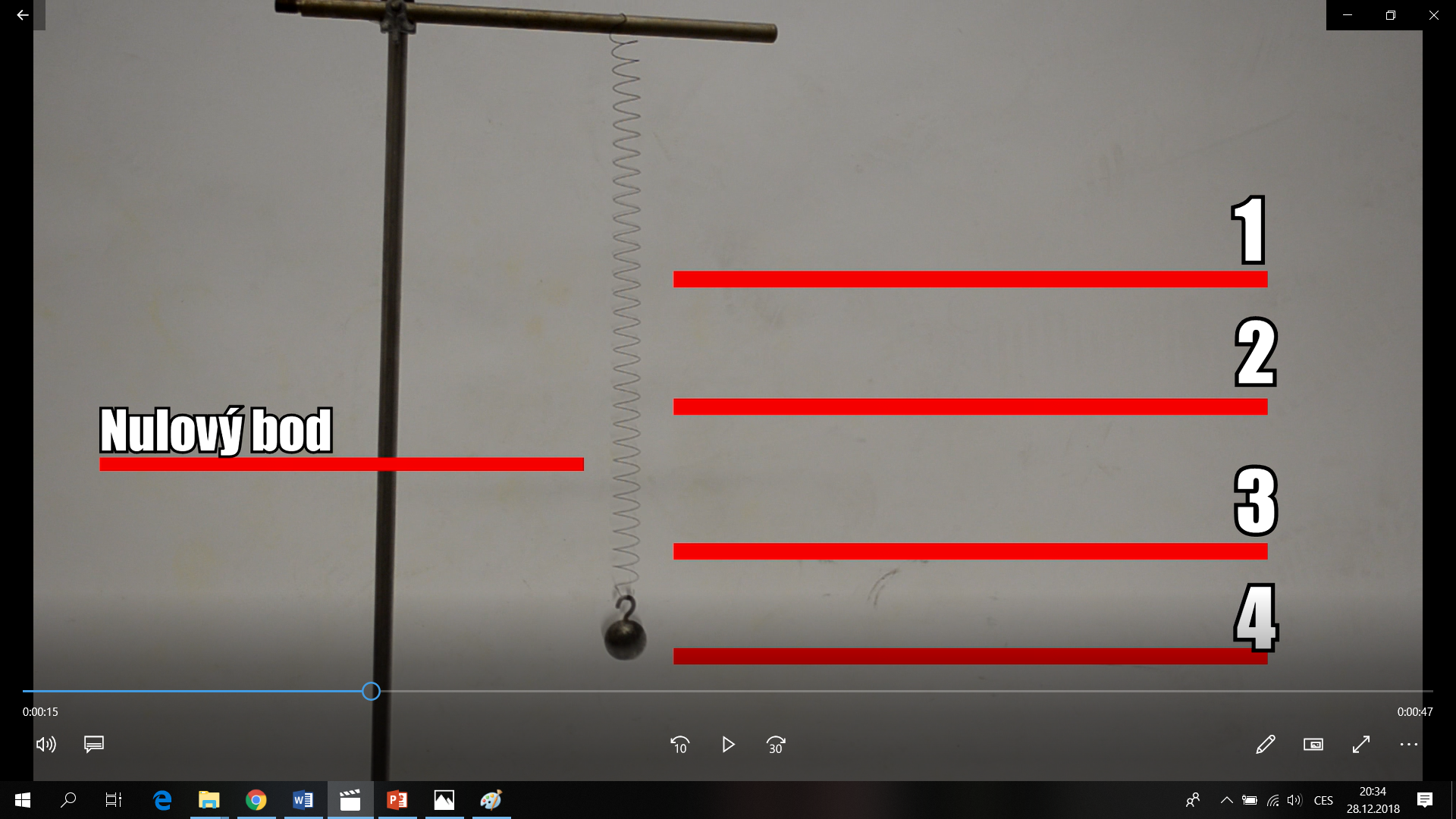 Natočení a zpracování videaRotate and process video
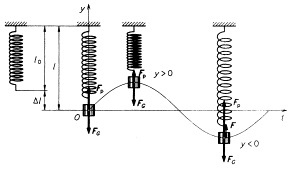 Konstrukce grafuGraph construction
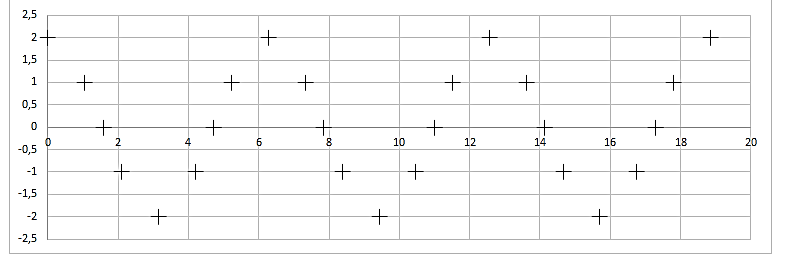 Konstrukce grafuGraph construction
Jednotková kružniceSingle circle
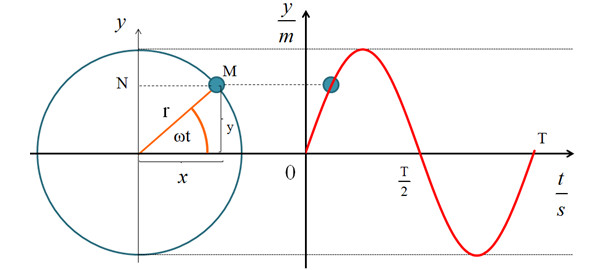 Děkujeme za pozornost
Zdroje obrázků:

Slide 6
http://artemis.osu.cz/MMi/Kmity/Kmitani/KmPoR.htm
http://radek.jandora.sweb.cz/f10.htm

Slide 8
http://if.vsb.cz/bf/26.html
https://cs.wikipedia.org/wiki/Goniometrick%C3%A1_funkce
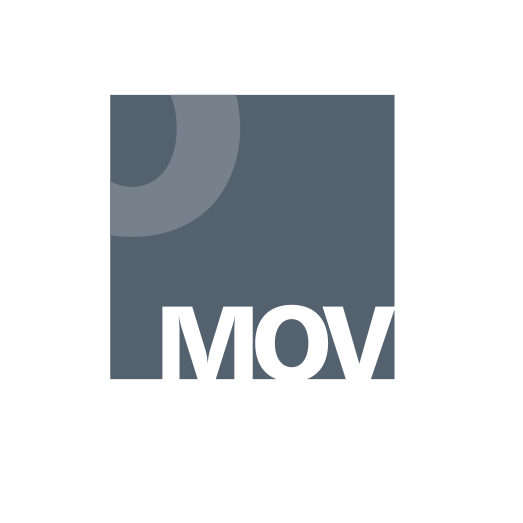 Národní ústav pro vzdělávánímodernizace odborného vzdělávání 
www.projektmov.cz
Projekt Modernizace odborného vzdělávání (MOV) rozvíjí kvalitu odborného vzdělávání a podporuje uplatnitelnost absolventů na trhu práce. Je financován z Evropských strukturálních a investičních fondů a jeho realizaci zajišťuje Národní ústav pro vzdělávání.